March 2019
Well Designed Forms from Bad Design to Accessible
Lewis Phillips, CPWA
Lead Accessibility Solutions Engineer

Crystal Baker, PMP, CPACC
Lead Compliance Analyst
HTML Form Concepts
Form Elements
Types of Form Elements
Things to Consider
Labels and Form Fields
Form Fields and ARIA
Required Fields
Fieldset and Legend
Buttons
Error Handling
Testing
[Speaker Notes: [LEWIS]

We’re covering HTML form concept once at the beginning just so you have the context when we get to it. These same concepts will be illustrated when they're actually used in the examples.]
The Definition of Form Elements
Forms are active (or interactive) elements.
An active element is any item on a web page that can be a user can work with. In general these elements are links, form elements. Other items can be made to be interactive by adding JavaScript.
3
[Speaker Notes: [LEWIS]]
Types of Form Elements - Inputs
Input <input>
Text <input type="text"/> 
Password <input type="password"/> 
Radio buttons <input type="radio"/>
Checkboxes <input type="checkbox"/>
Submit button <input type="submit"/>
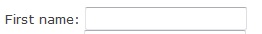 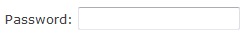 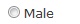 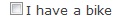 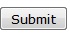 4
[Speaker Notes: [LEWIS]]
Other Types of Form Elements
Textarea <textarea/>
Select 
	<select>
		<option>first</option>
	</select>
 Button  <button type="button">button</button>
Image Buttons <input type="image">
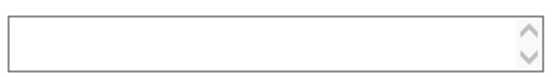 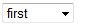 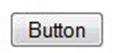 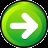 5
[Speaker Notes: [LEWIS]]
Things to consider
All form elements except buttons must have a label. Placeholder text is not sufficient. Use ‘for’ and ‘id’ attributes to explicitly associate label and element.
<label for="fn">First Name:</label>
<input type="text" id="fn"/>
Any required fields must be noted in an accessible fashion
Radio buttons and checkboxes must be grouped
Image buttons must have alternative text
Reading and tab order must be straightforward
Error messaging must be done so the message is easy to find by all
6
[Speaker Notes: [LEWIS]]
Fun Fact #1
81% of people have abandoned a form after beginning to fill it out.
7
[Speaker Notes: [CRYSTAL]

With basics out of the way, you have earned a set of fun facts as a reward.]
It’s All About Simplicity
School Form Farce
[Speaker Notes: [CRYSTAL]

We are not going to pick on your companies today, and we’re not going to pick on AT&T either. We’re picking on school forms today. 

Simple. It needs to be simple. Why is the form needed in the first place, what is the purpose of the form, then what is the simplest way we can get the information we need.]
Checklists
9
[Speaker Notes: [CRYSTAL]

If we have several forms all listed in a link farm, in other words if it’s going to be complicated, let’s try to give our end users some help. 

In the example here, what we have is a long list of handbooks and their addendums.
You want unique titles for something like this. 
Titles need to be indicative of the questions and content being asked for on the form. 
Logical order would be helpful too. Something like alphabetical, or if your using the checklist idea, follow the order of your checklist. In this case, it looks like they started with Pre-K, Elementary, Junior High, and High School, and then in alphabetical order within each of those categories. Choose an order that fits best for your website and be consistent throughout your website. 
2. Let’s talk briefly about what kind of form is best for you.
	You’ll notice here, this school went with PDFs. The intent here is that many of their forms require signatures, these are not fillable PDFs, you have to print them off, fill them out by hand, and then turn them into the school your are registering your child for. It’s not ideal and you have other options. 
	Fillable PDFs
[something to the effect of –Weigh you options regarding what best suits your needs. If you truly want to go paperless, this could easily be a fillable PDF form that could be electronically sent to the school’s administration office. Offering a fillable PDF might still be helpful even if you want the form printed and returned; handwriting issues]

	What we feel is a better solution is webforms. They can be tied to databases for storing and extracting information. No printing is involved, just access to a computer and internet is needed. We are only focusing on webforms today.]
Online Checklist built for the Web
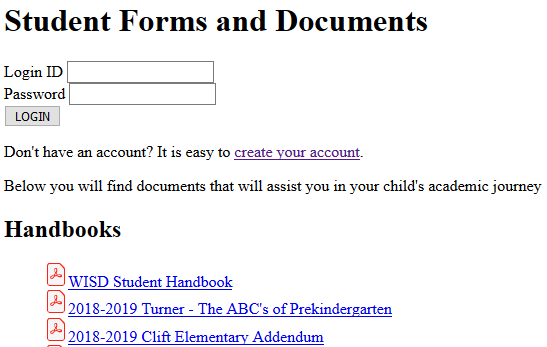 This page could just a be a list of links to each of the forms.

Or you could add the ability to log in to the system.
[Speaker Notes: Lewis: This could be just a list of links. Don’t forget the name of the individual pages should match the heading of the page and the title that was in the links list.

This should all be behind a login so you are already authenticated when you sign any of the documents.

Also to Crystal’s point about having to duplicate data we could also have a form filling out contact information or similar and then we can store all of that information like name and address in one place that can be pulled into the form in whatever format that’s needed for that specific form.

The two files to go with the slide are index.html and index-login.html which has user name and password textboxes and a link to create account.]
Fun Fact #2
29% of people site security reasons as one of the main concerns when it comes to completing online forms, followed by form length.
11
[Speaker Notes: [CRYSTAL]]
It’s All About Titles
Titles…Schmitles
[Speaker Notes: [CRYSTAL]

Your form Titles need to be specific and indicative of what is being communicated.]
Family Access Form
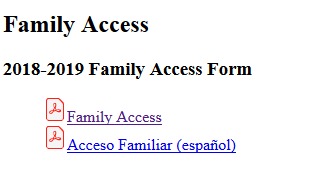 13
[Speaker Notes: [CRYSTAL]
Lewis and I first thought this form must relate to who has access to pick up your child from the school; for step-parents or grandparents, emergency contacts, etc. 

It’s actually not, this form is for the parent to create an account through Skyward; that’s a commonly used tool by schools to give the parents access to the student’s grades. 

Proper Title. A title is the most important element of a quality webform. You want a good title, not too short, not too long, but just right.
I would title it "Skyward Access" or "Academic Record Access"]
Family Access Web Form
The Family Access form really only needs some basic textboxes.
[Speaker Notes: [LEWIS]


File is familyAccess.html]
Family Access - Independent School District
All form fields should have associated text labels 
Use ‘for’ and ‘id’ attributes to explicitly associate label and element
<form>
	<label for="head">Head of Household</label> *: 
	<input type="text" name="head" id="head"/>  
	<label for="headEmail">Email</label> *:	
	<input type="email" name="headEmail" id="headEmail" />
</form>
15
[Speaker Notes: [LEWIS]]
Form Fields and ARIA
Sometimes more necessary information for a form field is needed but won’t fit in one label. There is a method to handle this: aria-labelledby
Each piece of text needs an id attribute.
The form element needs aria-labelledby.
<label for="spouse" id="spouse1">Spouse</label> *: 
<input type="text" name="spouse" id="spouse" required />
<label for="spouseEmail" id="email2">Email</label> *: 
<input type="email" name="spouse" id="spouse" aria-labelledby="spouse1 email2" /> 

Use both <label> and aria-labelledby.
Older assistive technology and browsers may not recognize aria-labelledby. 
aria-labelledby will be used instead of <label> if it is recognized.
16
[Speaker Notes: [LEWIS]]
Required Elements
If a form field is required to inform the user in text:
Mark each required element as ‘required’ (best solution)
Or if ALL from fields are required you can say that "All items are required"
Student Name (required):
Use a symbol to denote required and define this symbol at the top. 
If adding "(required)" can't be done.
* = required
* Student Name: or
Student Name *:
The symbol can be an HTML image with alternative text.
Do not use color alone to indicate required elements.
		First Name:
Do not use a CSS image because it is not ‘seen’ by a screen reader.
17
[Speaker Notes: [LEWIS]]
Family Access Code
All form fields should have associated text labels.
Use ‘for’ and ‘id’ attributes to explicitly associate label and element.
<label for="head" id="head-house">Head of Household</label>: 
<input type="text" name="head" id="head" required aria-required="true" />  
<label for="headEmail" id="email">Email</label>:	
<input type="email" name="headEmail" id="headEmail" aria-labelledby="head-house email" required aria-required="true" />  
<br /><br />
<label for="spouse" id="spouse1">Spouse</label>: 
<input type="text" name="spouse" id="spouse" required aria-required="true" />
<label for="spouseEmail" id="email2">Email</label>: 
<input type="email" name="spouse" id="spouse" aria-labelledby="spouse1 email2" required aria-required="true" />
18
[Speaker Notes: [LEWIS]]
Buttons
For submit and reset input elements and button elements no additional information is necessary.
Submit and reset input must have a filled value attribute
<input type="submit" name="submit" value="checkout"/>
<input type="reset" name="reset" value="Reset"/>
Button elements must have text
<button>Activate</button>
Image buttons must have alternative text
<input type="image" name="searchbutton" alt="search" src="search.png/>
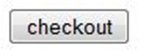 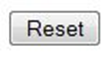 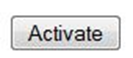 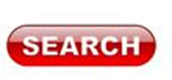 19
[Speaker Notes: [LEWIS]]
Student Handbook
20
[Speaker Notes: [CRYSTAL] 

(previous school district example)

This form is titled Acknowledgment of Electronic Distribution of Student Handbook.

While this form has a title that is unique and relevant to the information it is asking for, it’s not too short, not too long, it is still a bad title and here’s why.

All of the forms were printed, nothing was sent to us electronically. Based on the title of this form, I am being asked to confirm that I have received the student handbook electronically when I have not. 

When you read through the form you can see that what is really being asked is if you want the student handbook sent to you electronically or sent home printed.

In fact I haven’t received the student handbook at all in the last 4 years my child has attended this school and I have completed this form every year. I change my selection every year, asking for a printed copy some years, and electronic copies alternating years, and still have not received either one.

QUESTION:
What would be a more appropriate title for this form?
Student Handbook Format Option Request – THIS IS WHAT LEWIS’S SLIDE READS NEXT]
Family Access - organizing radio buttons
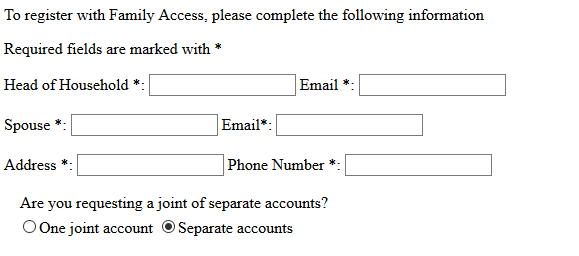 Family Access also contains the use of <fieldset> and <legend> to group form elements like radio buttons.
<fieldset>
	<legend>Are you requesting a joint or separate accounts?</legend>
	<input type="radio"  name="accountType" value="joint" id="joint" /><label for="joint">One joint account</label>
	<input type="radio"  name="accountType" value="sep" id="sep" /><label for="sep">Separate accounts</label>
</fieldset>
[Speaker Notes: [LEWIS]

Now we have a form that includes field set and legend for the first time. Radial buttons, check boxes are organized. Examples.]
<fieldset> and <legend>
Group form fields
Organize radio buttons or checkboxes with <fieldset> and <legend>
JAWS speaks the <legend> text with all form fields within the <fieldset>
	<fieldset>
		<legend>I have chosen to:</legend>
		<input type="checkbox" name="format" value="paper" id="paper"/><label 		for="paper">Receive a paper copy of the Student Handbook and the 				Student Code of Conduct.</label>
	<br/>
		<input type="checkbox" name="format" value="web" id="web"/><label 			for="web">Accept responsibility for accessing the Student Handbook and 		the Student Code of Conduct by visiting the Web address listed 				above.</label>
	</fieldset>
22
[Speaker Notes: [LEWIS]]
Fun Fact #3
30% of people will return to complete a form if there’s something in it for them such as a free tool.
23
[Speaker Notes: [CRYSTAL]]
It’s All About Language
Tower of Babel
[Speaker Notes: [CRYSTAL]

In Texas, and I’m sure the other states bordering Mexico are in the same boat, having forms available in Spanish is crucial to our schools population.]
Bus Contract
25
[Speaker Notes: [CRYSTAL]

For all forms except one, both an English version and a Spanish version are available. The one exception is the Bus Contract.

This form has both English and Spanish on the same page. 

Having both English and Spanish written on the same page is a bad idea. It’s confusing to everyone trying to complete the form. Also, I want to note that when you have multi-lingual online forms, it will take some coding to get the screen reader to read each piece in the appropriate language, it can be done but it will take extra time. 

Be consistent!! The Spanish phrases are below each English phrase, except in one spot. Now there was a lot going on in this particular form, and it didn’t look like they had an extra line to spare. Pick one and be consistent. I also noticed that certain lines in English were called out by being highlighted in yellow, while the companion Spanish phrases were not. What you do for one you need to do for another. Be consistent.]
Bus Contract
The paper form was in both English and Spanish. For the web, it is better as two separate forms. 
Remember to make sure you use the correct language declaration.
	<!DOCTYPE html>
	<html lang="es">
	Or
	<!DOCTYPE html>
	<html lang="en">
[Speaker Notes: [LEWIS]

First thing, we are making two forms, one for each language; use language declaration.]
Bus Contract – English Version
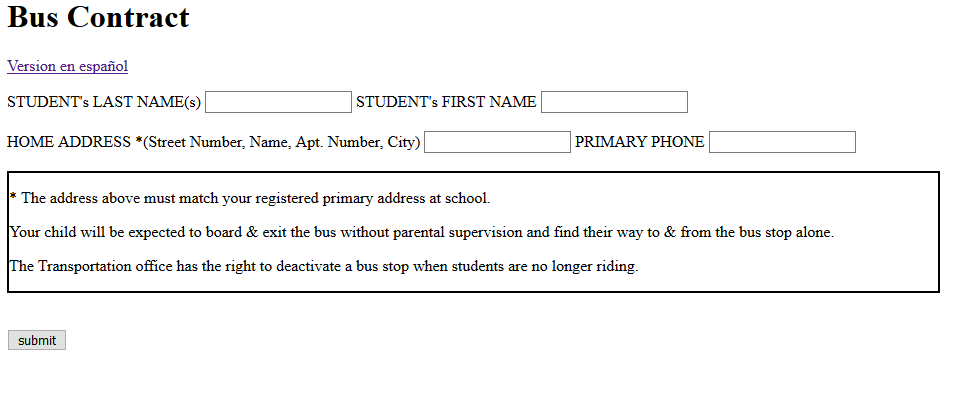 [Speaker Notes: [LEWIS]]
Bus Contract – Spanish Version
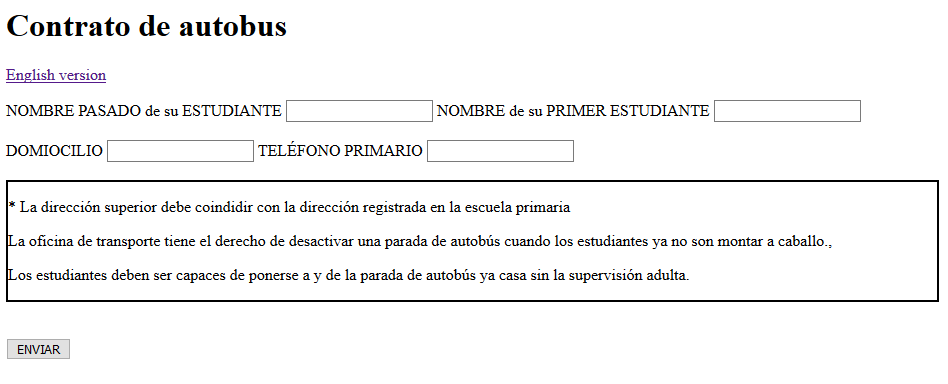 [Speaker Notes: [LEWIS]]
In Page Error Handling
In Page error checking: aria-required="true"
Spoken by screen reader
Not visible in the browser
HTML5 required attribute
<label for="ac">area code</label>
<input type="text" id="ac" required/>
Displayed submit button activated
Does not submit the form to the server
Not all browsers – still need server side error handling
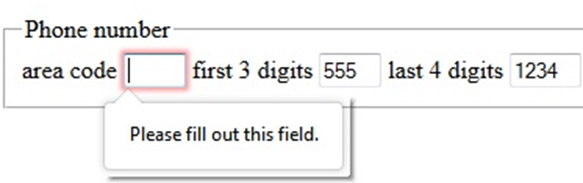 [Speaker Notes: [LEWIS]

Browser can change the behavior for required. 
Use of both aria-required and HTML5 required will help for users using older browser that don't recognize the HTML5 required.]
Error Handling (Cont.)
In Page error checking: HTML5 input type validation
		<input type="email"/>
Not all HTML5 new input types are recognized by all browsers 
It will default back to type="text" if not recognized
Always do server side validation!
Describe errors in text.
List errors at top of page or
Note the errors inline
Visually indicate any fields that contain errors.
[Speaker Notes: [LEWIS]]
Fun Fact #4
60% of job seekers will abandon your online job application form because of the length or complexity.
31
[Speaker Notes: [CRYSTAL]]
It’s All About Instructions
Help Me Help You
[Speaker Notes: [CRYSTAL]]
Grandparent After-School Care
33
[Speaker Notes: [CRYSTAL]

Grandparent After-School Care is a somewhat complicated process. It involves both the parents and grandparents showing up at the school, showing IDs, a notary.

It’s nice that they lay out the process here. The only improvement I would make is adding this process information to the actual form in question.  As it is now, the process here is a separate PDF from the form that needs to be notarized. 

For the web – You could easily start out with the process here, and then link them to the relevant form.]
Fun Fact #5
The travel industry has the highest form abandonment rate at 81%, followed by nonprofits (77.9%), finance (75.7%), and retail (75.8%).
34
[Speaker Notes: [CRYSTAL]]
It’s All About the 4 C’s of Good Form Design
If you are going to remember one thing from this presentation, remember this…
[Speaker Notes: [CRYSTAL]]
The 4 C’s of Good Form DesignDeveloped by Formulate
Clear
Concise
Clever
Cooperative
36
[Speaker Notes: [CRYSTAL]

A group called Formulate developed the 4 C’s of Good Form Design.  

They ask that we reflect on what we don’t like about doing our taxes. Tax forms are typically a great illustration of what aspects of a form’s design make it painful. They:
Are confusing
Are long
Are burdensome and 
Rarely just ‘work’ and make sense
Turbo Tax steps in to help make sense of it all. If you want to improve your forms, think "turbo-tax" them.

If a form’s characteristics are the opposite of those pain points, of being confusing, long, and burdensome, then the form should be painless. 
These positive characteristics are the 4 C’s: 
Clear
Concise
Clever
Cooperative.

Clear
Clarity is influenced by many things, like the language used, layout of the form and actions that are available to the user. All the things that we have talked about today. It is so important to have an in-depth understanding of your specific users and the context of information you need to get from them. Another very important approach for enhancing clarity is consistency. You all know that is a buzzword of mine, Consistency. Consistency of language, consistency of layout, consistency of actions. Consistency makes the form predictable and learnable. We are all creatures of habit and take actions based on our past experiences. 

Concise
Conciseness is about gathering the required information in the most efficient way possible. Many people mistakenly believe that a good form is short. They aim for the fewest possible number of pages or screens and the least number of questions. However, quality is not linearly related to length. This is because things that add length, like questions tailored to different circumstances, often improve the experience for the person filling out the form.

Clever
Making the form clever reduces the workload for the user. The most basic level of cleverness comes from "sequencing".  Sequencing is the process of directing the user around the form, skipping questions that don’t apply to them. Forms intelligence really comes into its own in the electronic realm. Here, sequencing can be automated, inputs can be restricted (number of children must be at least 0) and many other smarts, like calculation of totals, can be built in. Forms that aren’t smart are not only burdensome, they are frustrating. 

Cooperative
A good form works with the form-filler, it is cooperative. Being cooperative is all about stepping into the form-filler’s shoes, and doing what will make the experience better for them. Specifically, cooperative forms:
Manage expectations
Match the user’s mental model
Provide definitions and explicit boundaries
Give background information and explanations
Are consistent but flexible.

In the electronic medium, being cooperative is also about: 
Confirming before submission, 
allowing modification, and
Being bug free and stable.

In other words, cooperative forms don’t frustrate! Being transparent and inclusive can improve not only data quality, but response rates as well.]
Fun Fact #6
37% of people will abandon a form asking for their phone number, unless the field is optional, which nearly doubles completions.
37
[Speaker Notes: [CRYSTAL]]
[Speaker Notes: Any questions??]
Resources
Fun Facts
https://wpforms.com/online-form-statistics-facts/ 
4 C’s of Good Form Design
http://www.formulate.com/au/blog/what-makes-a-good-form
39